Examining Instances of Embezzlement in VermontTyler MilesBarbara Arel Ph.D.University of VermontGrossman School of Business
1
[Speaker Notes: Talk about how this was an undergrad honors thesis, interested in the topic because I am a Vermonter. Mention that this is a descriptive study]
Agenda
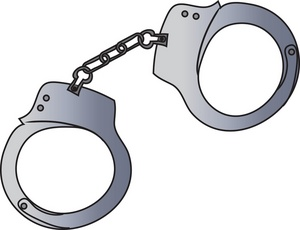 Background

Research Questions

Results

Conclusions
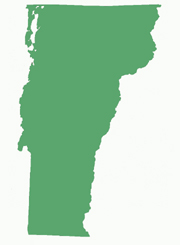 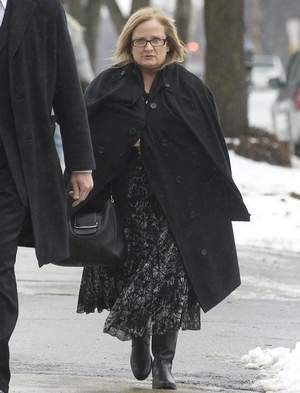 2
Introduction
Kiana Donegan case
Pinewood Development LLC and Tempo Home Furnishings victimized
Second embezzlement perpetrated to cover restitution for first
Five year deferred sentence
Agri-Mark case
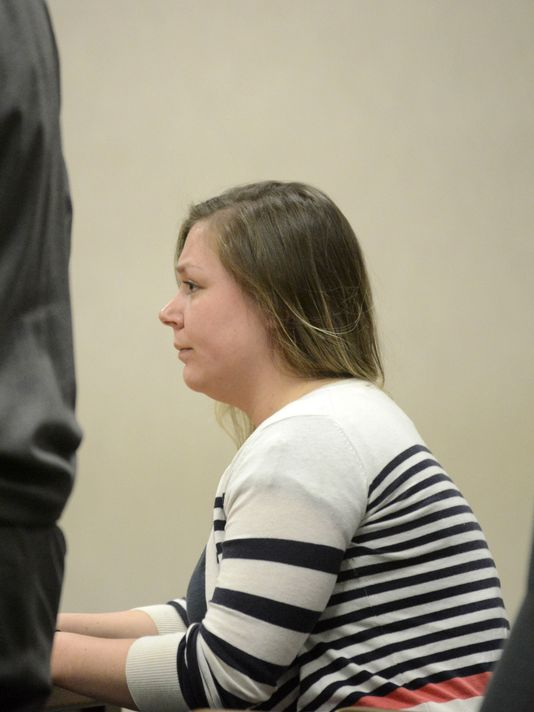 3
[Speaker Notes: Kiana stole from Pinewood to pay her restitution due to Tempo. Pinewood unaware of previous embezzlement. Received five year deferred sentence. Agri-Mark just last week it was revealed that Ronald Rup (Head Technology Officer) was buying It equipment and selling it for cash]
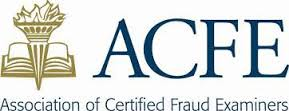 Background
Burlington Free Press Embezzlement Epidemic series (2011)
Marquet Report 
Three Types of Fraud from ACFE 2014 Report
Corruption – ex. FIFA, Wal-Mart
Financial Statement Fraud - Enron 
Asset Misappropriation – Rita Crundwell, renowned quarter house horse breeder, Dixon, IL over $50 million stolen
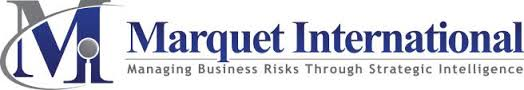 4
[Speaker Notes: Front page of Marquet Report, ACFE logo as well]
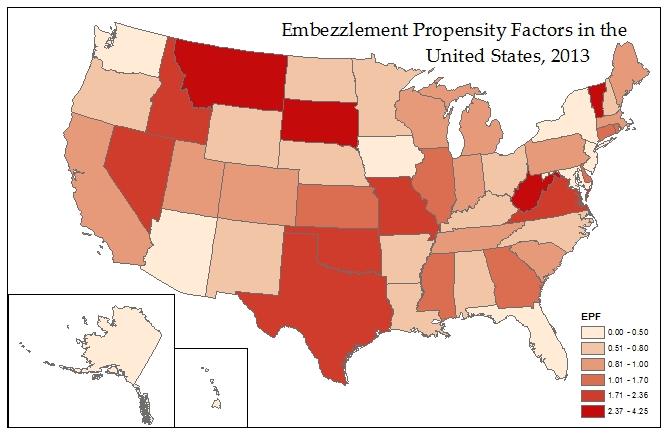 2013 Report Marquet
5
[Speaker Notes: Base on Marquet’s Propensity factor highest this year and has been the highest three of the six years this has been measured top 12 in 5 of 6 yrs]
Research Questions
How does embezzlement occur in Vermont?

What can be done to curtail embezzlement in Vermont in the future?
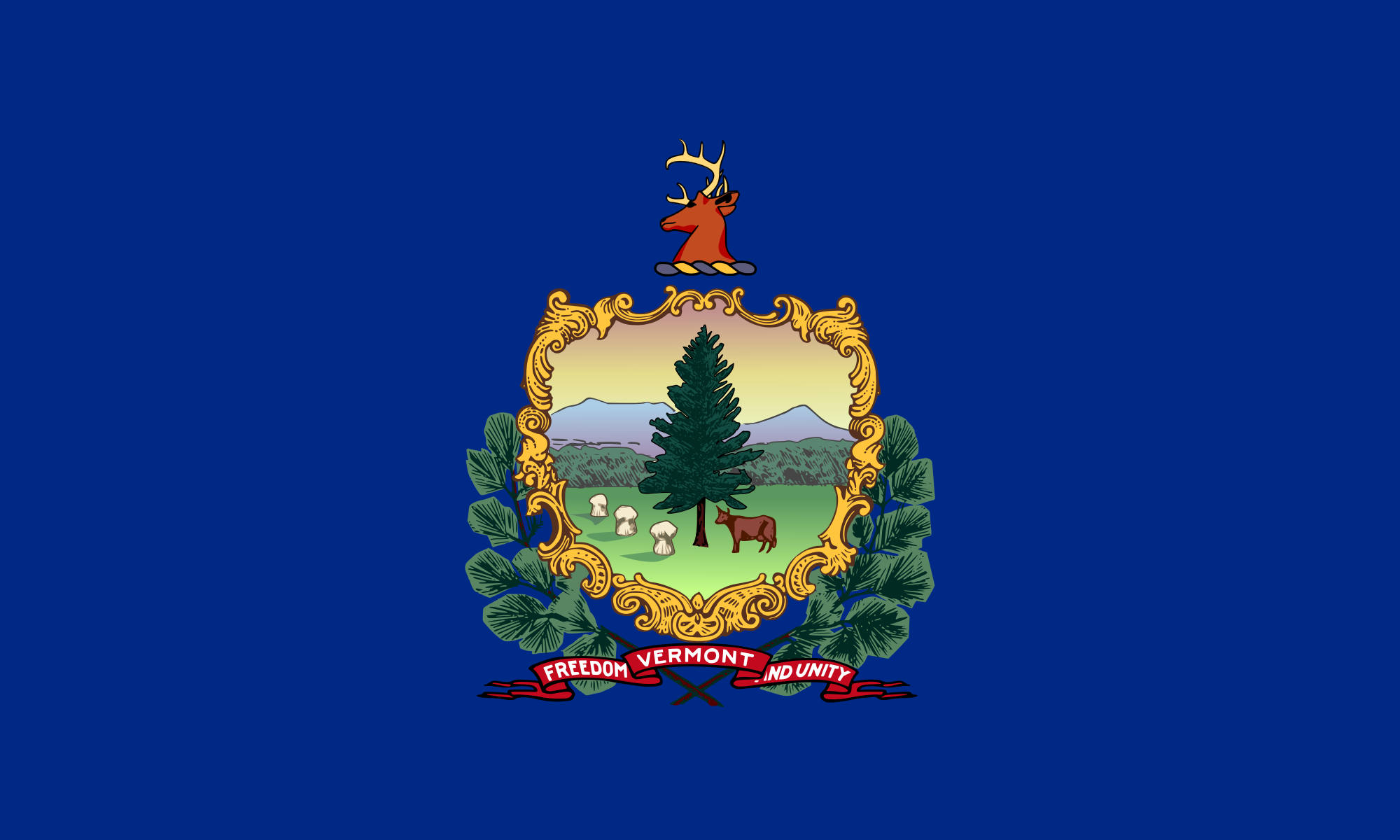 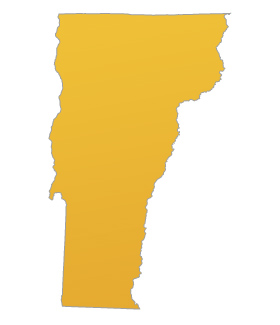 6
[Speaker Notes: State of Vermont picture play with size of font]
Methodology
Descriptive study
Timeframe: 2002 – 2014
Greater than $20,000 in losses
Searched databases of BFP and FBI records, etc.
Collected data about perpetrator’s age, industry of victim entity, losses, sentence length, scheme used, etc.
7
[Speaker Notes: Font larger, note the kinds of data collected, since SarbOX]
Results
40 instances of embezzlement meeting the criteria were identified
39 different perpetrators  
Total estimated losses upwards of $13,000,000
Average loss of about $333,000
8
[Speaker Notes: Mention that one person committed two crimes, losses by amount (band)]
Ten Largest Cases
9
Kinds of Schemes Used
From the Marquet Report
Credit card/account fraud 
Forged/unauthorized checks
Fraudulent reimbursement schemes 
Inventory/equipment theft
Payroll shenanigans 
Theft/conversion of cash receipt 
Unauthorized electronic funds transfers 
Vendor fraud
10
[Speaker Notes: Get rid of definitions, explain four or five most relevant ones for Vermont
Explain: credit card, forged checks, vendor fraud (creating a bogus vendor), payroll shenanigans (improper reporting of time)]
11
Losses By Scheme
12
[Speaker Notes: Take all at 0% for Vermont and make into an other row, so it adds up to 100%, increase font, make % columns narrower]
Characteristics of Perpetrators
13
14
15
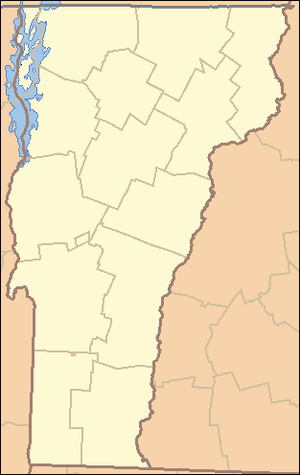 Embezzlements by County
5%
8%
8%
0%
5%
23%
8%
13%
Chittenden - 25% population
0%
5%
Washington - 10% population
5%
8%
Bennington - 6% population
Grand Isle - 1% population
10%
5%
16
17
Research Question #2
Segregation of duties
Approximately 80% of cases
Authorization, Recording, Custody
VT State Auditor recommendations
Forced vacations
Tone at the top
Code of ethics
Engaged management
18
[Speaker Notes: Hard to always determine where the failure was in the controls, in the majority of cases seg of duties, go through and check what percentage seg of duties was an issue, in vt with smaller businesses and towns there isn’t always enough folks, tone at the top can help with seg issues. Seg of duties PDF with recommendations for a two person set up custody, recording, authorization]
Conclusion
Perpetrators tend to be middle aged women 
Men steal more on average than women
Perpetrators usually held a position with some relation to accounting or finance
Usually organizations had lax internal controls in place and lacked the staff to properly segregate duties
Most embezzlement occurred through the perpetrator forging/tampering with checks
19
[Speaker Notes: Bullet, pick out key phrases,]
Image Credits
https://en.wikipedia.org/wiki/List_of_counties_in_Vermont
http://www.clipartpanda.com/categories/handcuff-20clipart
http://archive.burlingtonfreepress.com/article/20120117/NEWS02/120117020/Joyce-Bellavance-sentenced-3-5-years-1-6M-embezzlement

https://www.sircon.com/stateInformationCenter/vermont.jsp
20